مِــن أعــمال الـخــــير
حديث شريف 
حفظ
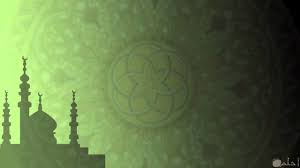 نص الحديث
عن أبي هُرَيْرَةَ رَضِيَ اللَّهُ عَنْهُ، قَالَ: قَالَ رَسُولُ اللَّهِ صَلَّى اللَّهُ عَلَيْهِ وَسَلَّمَ:          

كُلُّ سُلَامَى مِنْ النَّاسِ عَلَيْهِ صَدَقَةٌ، كُلَّ يَوْمٍ تَطْلُعُ فِيهِ الشَّمْسُ تَعْدِلُ بَيْنَ اثْنَيْنِ صَدَقَةٌ، وَتُعِينُ
 الرَّجُلَ فِي دَابَّتِهِ فَتَحْمِلُهُ عَلَيْهَا أَوْ تَرْفَعُ لَهُ عَلَيْهَا مَتَاعَهُ صَدَقَةٌ، وَالْكَلِمَةُ الطَّيِّبَةُ صَدَقَةٌ،
 وَبِكُلِّ خُطْوَةٍ تَمْشِيهَا إلَى الصَّلَاةِ صَدَقَةٌ، وَتُمِيطُ الْأَذَى عَنِ الطَّرِيقِ صَدَقَةٌ  "
المفردات اللغوية :
شرح الحديث الشريف :
يوصي الرسول ﷺ كل إنسان أن يخرج كل يوم صدقة عن كل عضو من أعضاء جسمه ولو كان صغيرا، ثم عرفنا الرسول بأن الصدقات لا تقتصر على المال فقط ، فأبواب الصدقات كثيرة ومنها الإصلاح بين الناس ومساعدة المحتاج في عمله ومساعدته في ركوب دابته و مساعدة الإنسان ليرفع متاعه ، وكذلك الكلمة الطيبة صدقة ، وكذلك الخطوات التي يمشيها المسلم إلى المسجد يأخذ على كل خطوة صدقة، وأيضا في إزالة الأذى عن الطريق صدقة .
مظاهر الجمال :
- كُلُّ سُلَامَى مِنْ النَّاسِ عَلَيْهِ صَدَقَةٌ: تعبير يدل على وجوب شكر الله على جميع أعضاء البدن بإخراج الصدقات .
                                 كلمة ( كل ) تفيد الشمول والعموم .
                                تنكير كلمة ( صدقة ) يفيد الشمل والعموم لكل أنواع الصدقات .
- كُلَّ يَوْمٍ تَطْلُعُ فِيهِ الشَّمْسُ: تعبير جميل يدل على الاستمرار في الصدقات ، والطاعات ، واستمرار الثواب.
- تَعْدِلُ بَيْنَ اثْنَيْنِ صَدَقَةٌ: تفصيل بعد إجمال.
                      تعبير جميل يدل على أهمية العدل والإصلاح بين الناس.
                     تنكير كلمة ( اثنين ) يفيد الشمول والعموم .
- وَتُعِينُ الرَّجُلَ فِي دَابَّتِهِ فَتَحْمِلُهُ عَلَيْهَا أَوْ تَرْفَعُ لَهُ عَلَيْهَا مَتَاعَهُ صَدَقَةٌ:  تعبير جميل يحثنا على التعاون في حياتنا .
             
- الْكَلِمَةُ الطَّيِّبَةُ صَدَقَةٌ: تصوير جميل للكلمة الطيبة بالمال الذي نتصدق به.
- بِكُلِّ خُطْوَةٍ تَمْشِيهَا إلَى الصَّلَاةِ صَدَقَةٌ: تعبير جيل فيه حث على الحفاظ على  الصلاةجماعة بالمسجد لفضلها العظيم .
                                    أسلوب قصر بتقديم الخبر (بكل خطوة..) على المبتدأ (صدقة) يفيد التخصيص والتوكيد.
- تميط الأذى عن الطريق صدقة: تعبير يحث على نظافة الطريق وفيه تصوير للأذى والضرر بأشياء مادية يمكن إزالتها.
سؤال وجواب
س1: ما هي الصدقات؟ وما أثرها على الفقير والغني؟
     الصدقة هي ما يعطيه الغني للفقير للتقرب إلى الله تعالى،
     وأثرها : على الفقير تجعله محب للغني وتمنعه من التسول وذل السؤال.
      على الغني تطهر ماله وتجعل الله يبارك له فيه ويحبب فيه الناس.
س2: ما المقصود بالكلمة الطيبة؟ واذكر بعض صورها؟
     هي الكلمة التي تدعو إلى الخير ومن صورها الأمر بالمعروف والنهي على المنكر وشكر الناس على ما يفعلونه لنا، وقول الصدق ورد السلام – والدعاء للناس           بالخير.... وغير ذلك الكثير.
س3: تعددت أنواع الصدقات في الحديث بين بدينة وقولية. بين كل نوع من خلال الحديث؟
      الصدقات البدنية مثل:           مساعدة الإنسان ليركب دابته ، ومساعدته لحمل متاعه عليها.
      الصدقات القولية مثل:          العدل بين الناس ، والكلمة الطيبة.
      الصدقات الفعلية مثل:          المشي إلى المسجد وإماطة الأذى والضرر عن الطريق.
س5: كيف يمكن أن نقضى ما علينا من صدقات بدون فعل كل هذه الأمور؟
    يمكن للمسلم أن يقضى ما عليه من صدقات دفعة واحدة عن طريق صلاة الضحى التي تعطي الإنسان ثلاثمائة وستين صدقة              هي عدد الصدقات الواجب أن يخرجها الإنسان كل يوم.